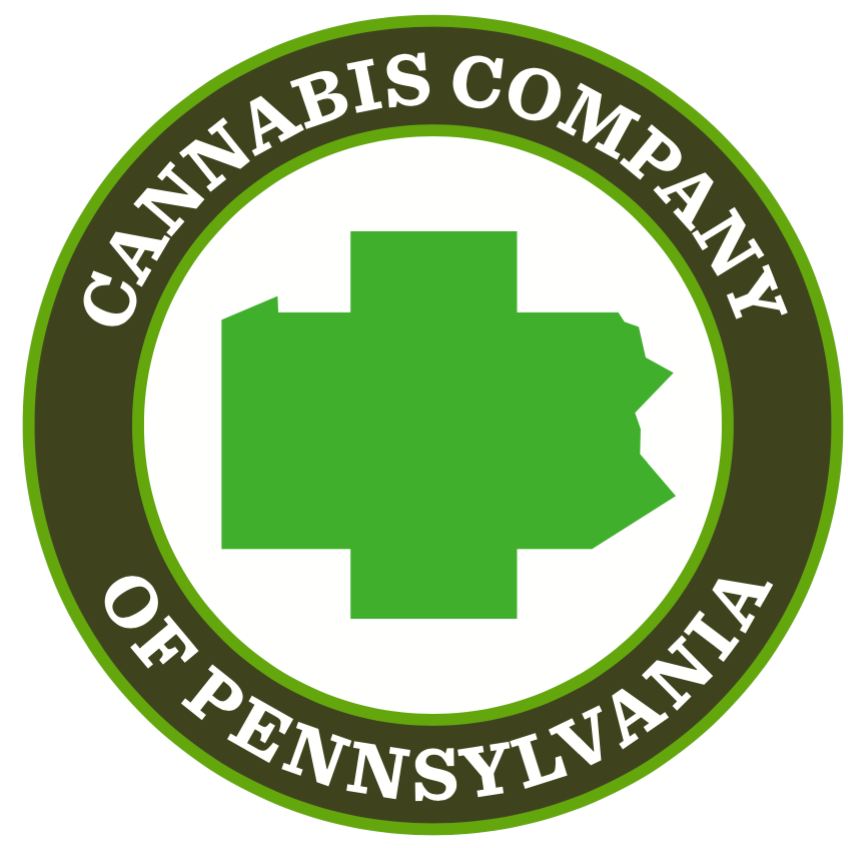 Jake Voelker
November 2016
Agenda
-Personal background and our story 
-Veterans Outreach

-Background in state legislation, timelines, and general description of a dispensary

-Location (5416 Butler st) 
-Signage and outside appearance

-Security Concerns
-Focus on State regulations

-Employees and staffing
-Full time staff members 

-Establishment of a Community Impact Fund
Personal Background and Our Story
-Jake’s Professional Background
-Military
-Construction 
-Non Profit 
-Entrepreneur

-Veterans Outreach and Interest in alternative healing methods
Back Ground to State Legislation
-Application Process
-Strictly regulated
-Merit Based Application
-Timelines
-Costs 

-Dispensaries are designed as clean, orderly retail establishments that allow patients to receive medicine. 

-The state leaves little room to stray away from a sanitary health care like facility. 

-Products that we are allowed to sell
Location (5416 Butler)
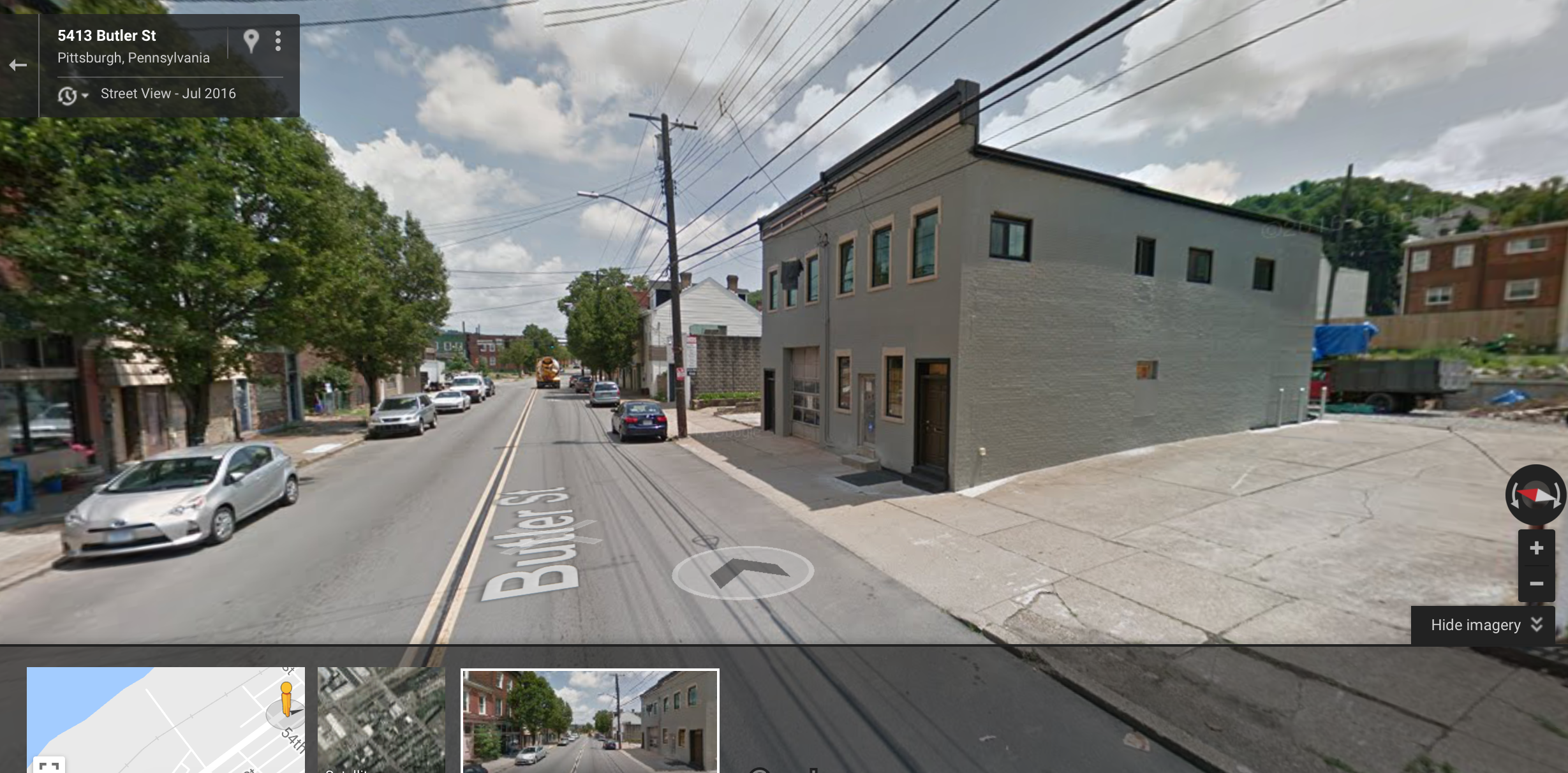 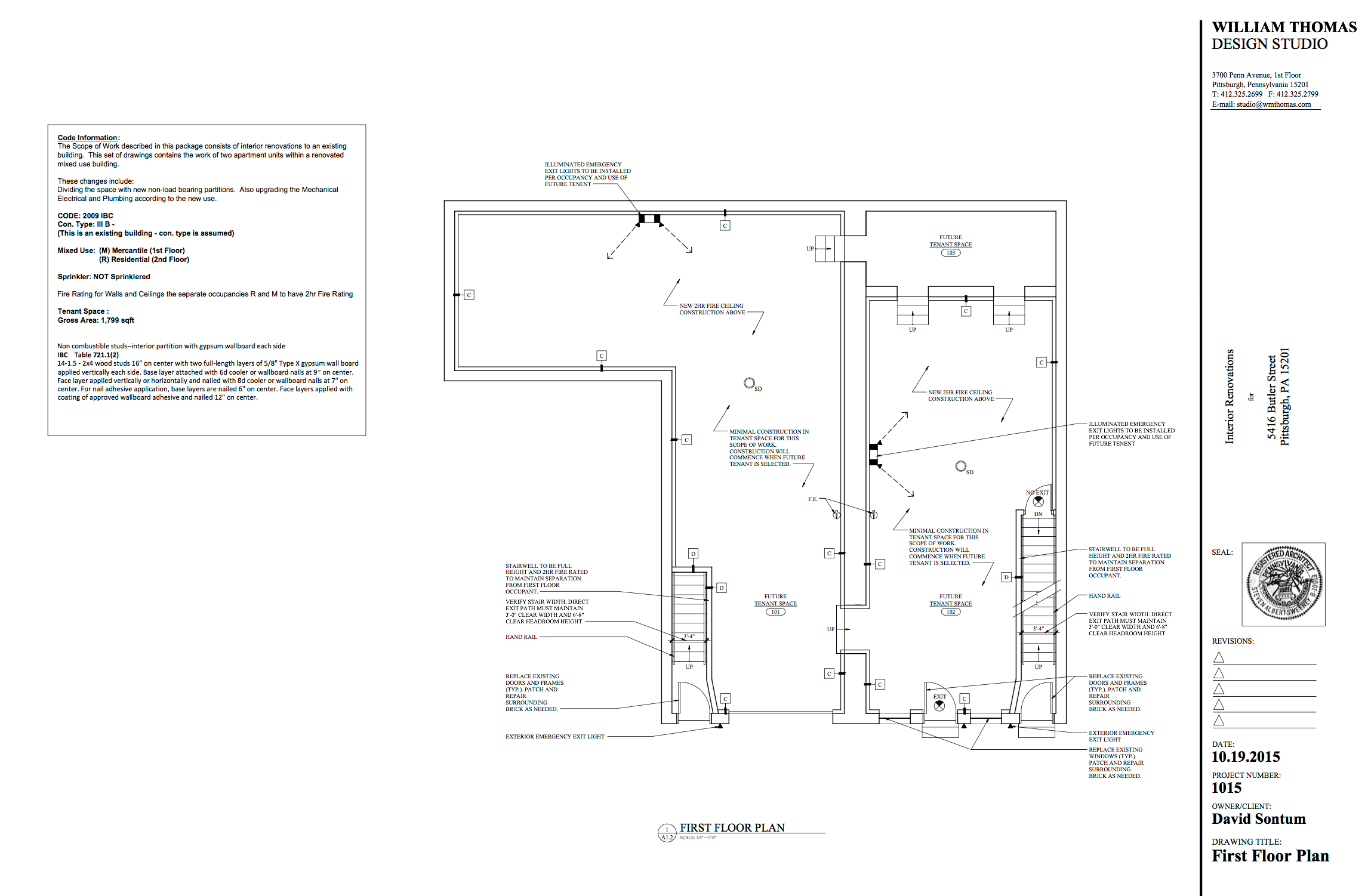 Security Concerns
-External and Internal Security
-Security Infrastructure 
-Internal 
-External
-State Regulated 
-Retired DEA Agent on our BoD 

-Movement of Cash and Product 
-State Regulated 

-Cameras

-Hours of Operation
Employees
-Intense Background checks

-Full time health care professional 

-4-5 additional staff

-Encouraged to be active in the community 

-Locally recruited with an extreme focus on hiring veterans.
Community Impact
-Creation of a community impact fund that will allow grants to be issued to key community initiatives within the local communities that we live in. 

-Examples of key initiatives 

-Percentage to be determined - based on demand of product.